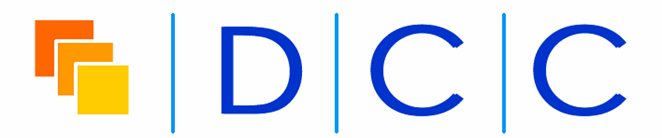 Managing data and being open
Sarah Jones
Digital Curation Centre, Glasgow
sarah.jones@glasgow.ac.uk
Twitter: @sjDCC
Data Management Plans: principles and practice workshop, 19 November 2015, Bologna
What is research data management?
“the active management and appraisal of data over the lifecycle of scholarly and scientific interest”

    Data management is part of 
    good research practice
What does data management involve?
Data Management Planning
Creating data 
Analysing data
Documenting data
Accessing / (re)using data
Storage and backup
Selecting what to keep
Sharing data
Data licensing and citation
Preserving data
…
CC-BY-NC-SA
CC-BY-NC-SA
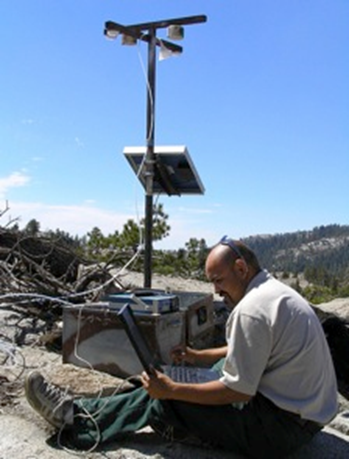 Reasons to manage and share data
Benefits for researchers

To make research easier!

Stop yourself drowning in irrelevant stuff

Make sure you can understand and reuse your data again later

Advance your career – data is growing in significance
Research integrity

To avoid accusations of fraud or bad science

Evidence findings and enable validation of research methods

Meet codes of practice on research conduct

Many research funders worldwide now require Data Management and Sharing Plans
Potential to share data

So others can reuse and build on your data

To gain credit – several studies have shown higher citation rates when data are shared

For greater visibility, impact and new research collaborations

Promote innovation and allow research in your field to advance faster
[Speaker Notes: Learn good data habits now! You’ll need them later.]
Managing and sharing data: a best practice guide
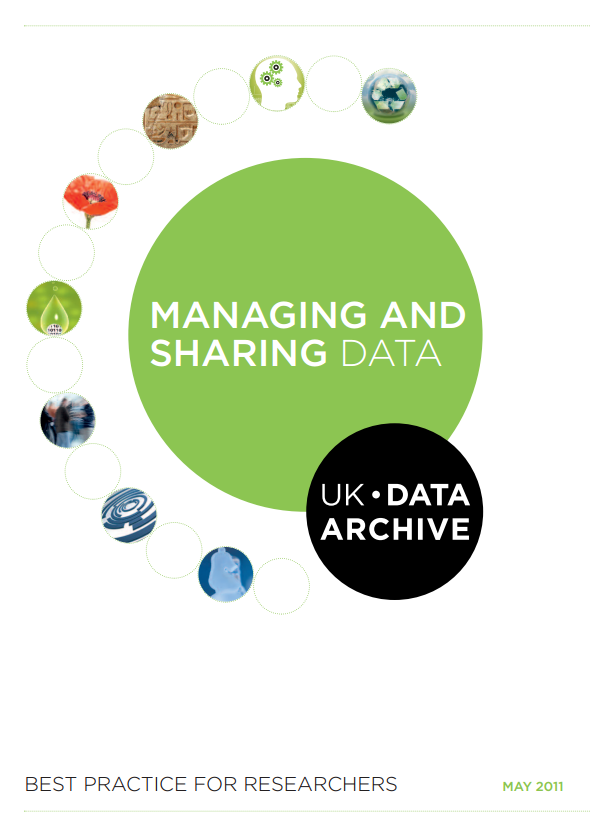 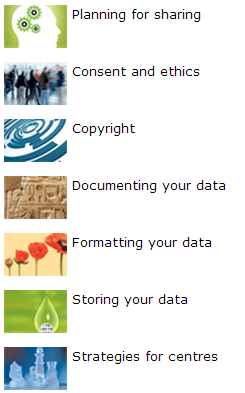 http://data-archive.ac.uk/media/2894/managingsharing.pdf
MANTRA online training for RDM
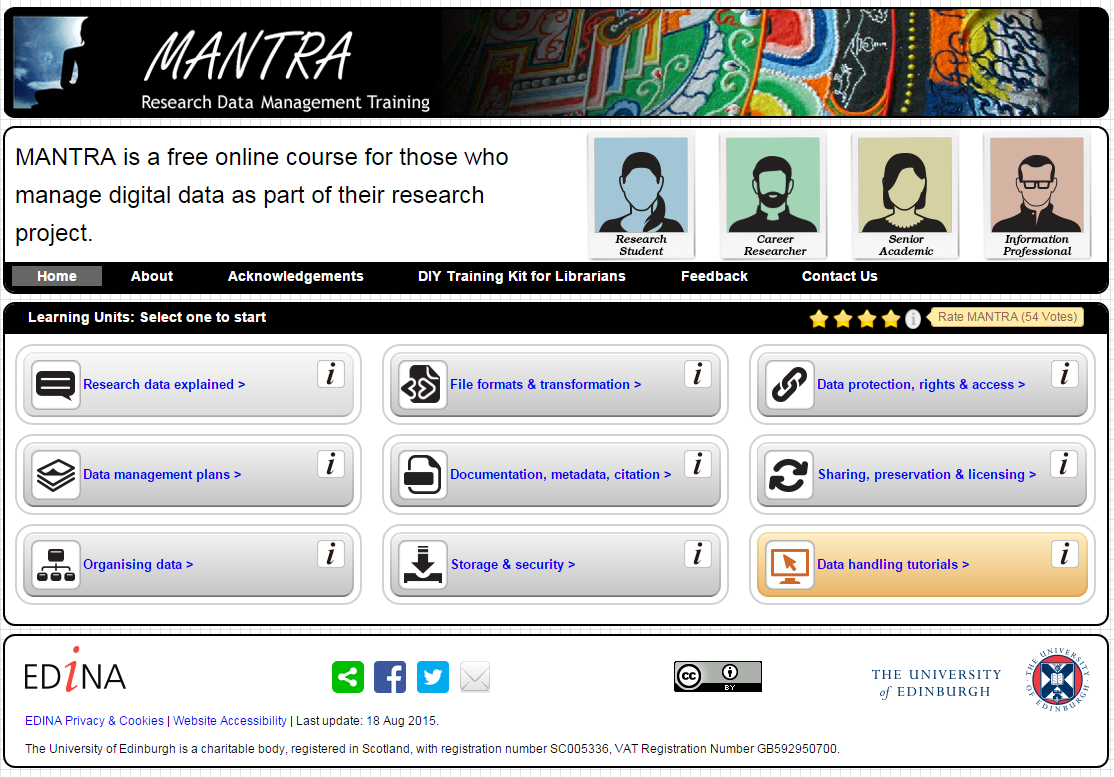 http://datalib.edina.ac.uk/mantra
DCC ‘How to’ guides
How to appraise and select research data
How to cite datasets and link to publications 
How to develop a data management plan
How to license research data
How to track the impact of research data with metrics 
How to write a lay summary
www.dcc.ac.uk/resources/how-guides
What does it mean to be open?
Image by biblioteekje CC-BY-NC-SA www.flickr.com/photos/biblioteekje/3992172265
What is open science?
“science carried out and communicated in a manner which allows others to contribute, collaborate and add to the research effort, with all kinds of data, results and protocols made freely available at different stages of the research process.”

Research Information Network, Open Science case studies
www.rin.ac.uk/our-work/data-management-and-curation/
open-science-case-studies
More than open access publishing
CC-BY Andreas Neuhold https://commons.wikimedia.org/wiki/File:Open_Science_-_Prinzipien.png
Open data
“Open data and content can be freely used, modified and shared by anyone for any purpose”

http://opendefinition.org
Tim Berners-Lee’s proposal for five star open data - http://5stardata.info
Open methods
Documenting and sharing workflows and methods
Sharing code and tools to allow others to reproduce work 
Using web based tools to facilitate collaboration and interaction from the outside world
Open netbook science – “when there is a URL to a laboratory notebook that is freely available and indexed on common search engines.” 
http://drexel-coas-elearning.blogspot.co.uk/2006/09/open-notebook-science.html
Reliance on specialist research softwareSlide from Neil Chue-Hong, Software Sustainability Institute
Do you use research software?
What would happen to your research without software
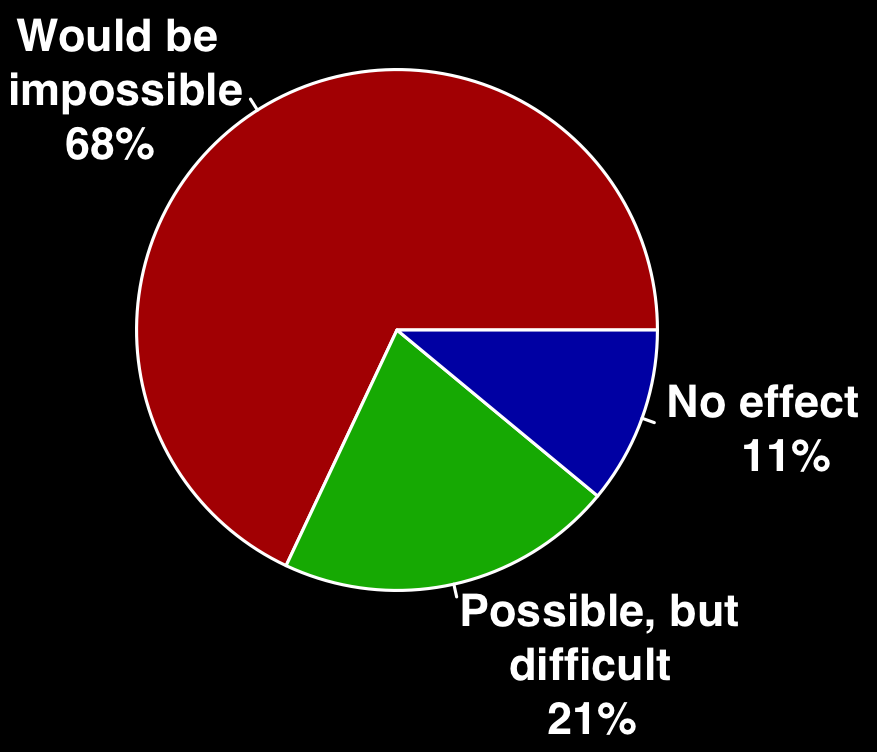 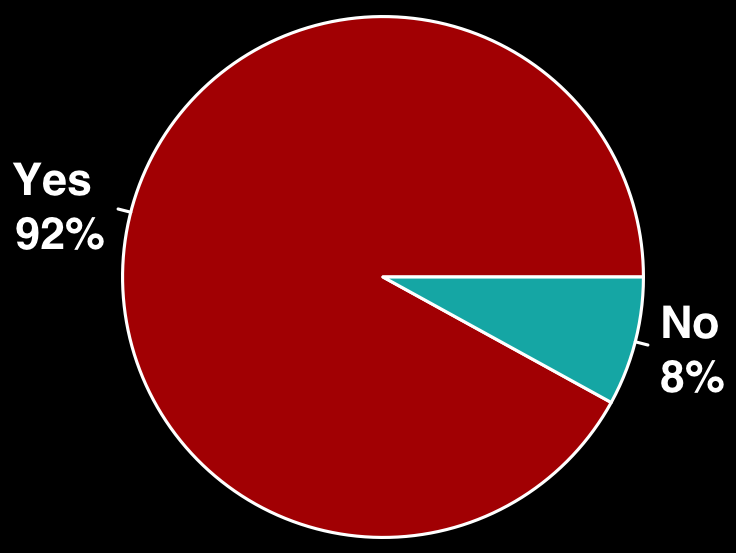 Develop their own software
56%
Have no formal software training
71%
Survey of researchers from 15 UK  Russell Group universities conducted by SSI between August - October 2014. DOI: 10.5281/zenodo.14809
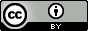 [Speaker Notes: In the last four years, we have investigated and understood the challenges of the UK research community.

Anecdotally, we had a lot of evidence for people working in this area that researchers relied on software, but there had been no studies conducted. So we did this ourselves.

Two areas of interest, do you use software and possibly more important, what would happen to your research without software – this is 170,000 researchers in the UK who could not conduct their software without software.

This is more than just a reliance on Word or web browsers – specialist software is written into the research workflows of people from psychology to physics, from the life sciences to literature. The reliance isn’t confined to the “traditionally” computationally intensive subjects, it’s a feature of all disciplines.

This means that 140,000 researchers are relying on their own coding skills.]
Openness at every stage
Change the typical lifecycle

Publish earlier and release more

Papers + Data + Methods + Code…

Support reproducibility
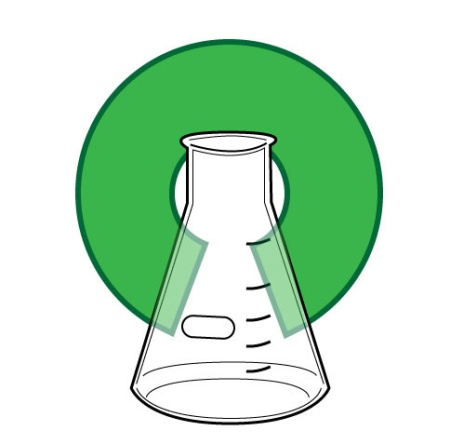 Open science image CC BY-SA 3.0 by Greg Emmerich www.flickr.com/photos/gemmerich/6365692655
Degrees of openness
Five star open data

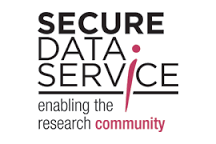 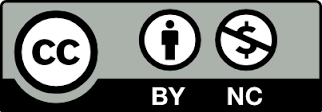 Unable to share
Under embargo
Open			  Restricted 			  Closed
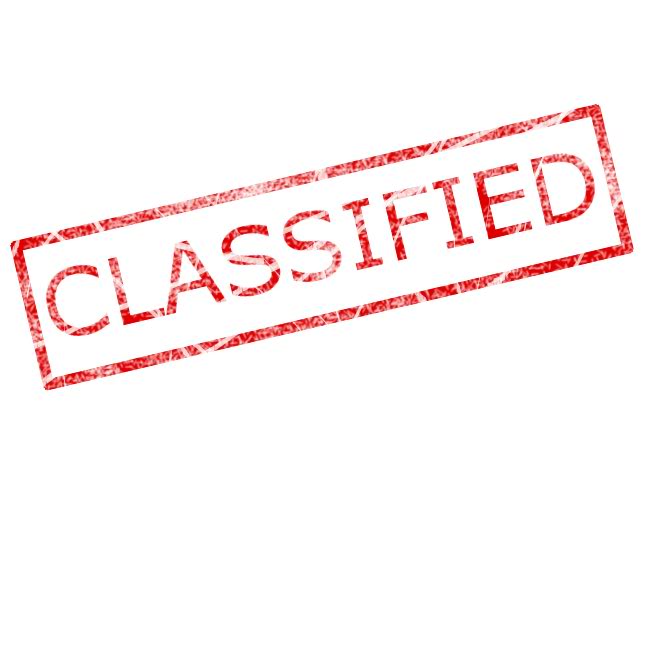 Limits on who can use the data, how or for what purpose

Charges for use
Data sharing agreements
Restrictive licences
Peer-to-peer exchange
…
Content that can be 
freely used, modified and shared by anyone 
for any purpose
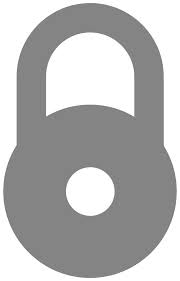 Managing RESEARCH data and making it open
Things to consider
Image CC-BY-NC-SA by Leo Reynolds www.flickr.com/photos/lwr/13442910354
How to make data open?
Choose your dataset(s) 
What can you make open? You may need to revisit this step if you encounter problems later.

Apply an open license 
Determine what IP exists. Apply a suitable licence e.g. CC-BY

Make the data available 
Provide the data in a suitable format. Use repositories.
 
Make it discoverable 
Post on the web, register in catalogues…
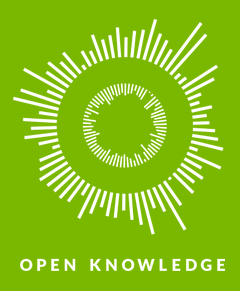 https://okfn.org
Licensing research data openly
This DCC guide outlines the pros and cons of each approach and gives practical advice on how to implement your licence
CREATIVE COMMONS LIMITATIONS

		NC	Non-Commercial
		What counts as commercial?


		ND	No Derivatives
		Severely restricts use

These clauses are not open licenses
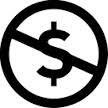 Horizon 2020 Open Access guidelines point to:

or
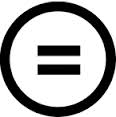 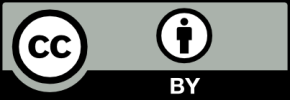 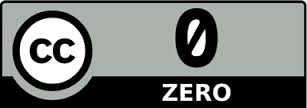 www.dcc.ac.uk/resources/how-guides/license-research-data
[Speaker Notes: Guidance from the DCC can also help researchers to understand data licensing. This guide outlines the pros and cons of each approach e.g. the limitations of some CC options

The OA guidelines under Horizon 2020 point to CC-0 or CC-BY as a straightforward and effective way to make it possible for others to mine, exploit and reproduce the data. See p11 at: http://ec.europa.eu/research/participants/data/ref/h2020/grants_manual/hi/oa_pilot/h2020-hi-oa-pilot-guide_en.pdf]
EUDAT licensing tool
Answer questions to determine which licence(s) are appropriate to use
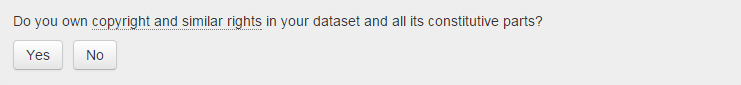 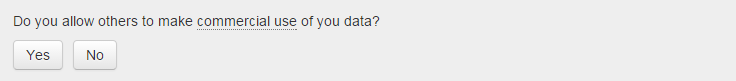 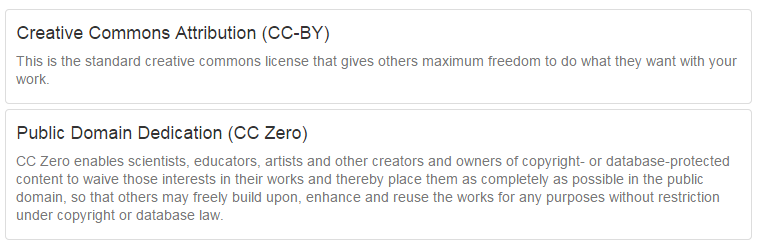 http://ufal.github.io/lindat-license-selector
Metadata standards to use
Use relevant standards for interoperability
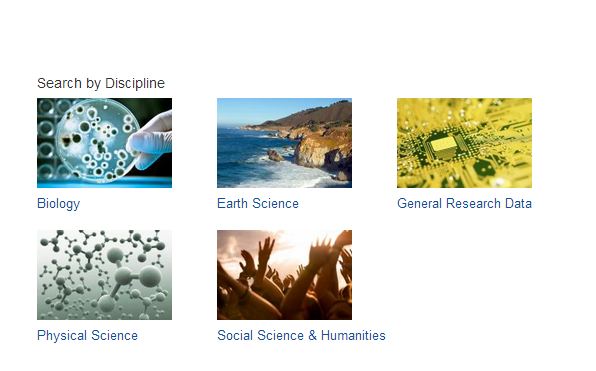 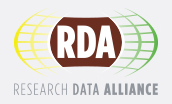 www.dcc.ac.uk/resources/metadata-standards
[Speaker Notes: To make sure their data can be understood by themselves, their community and others, researchers should create metadata and documentation.

Metadata is basic descriptive information to help identify and understand the structure of the data e.g. title, author...
Documentation provides the wider context. It’s useful to share the methodology / workflow, software and any information needed to understand the data e.g. explanation of abbreviations or acronyms

There are lots of standards that can be used. The DCC started a catalogue of disciplinary metadata standards which is now being taken forward as an international initiative via an RDA working group]
Choosing appropriate file formats
If you want  your data to be re-used and sustainable in the long-term, you typically want to opt for open, non-proprietary formats. 
You may create your data in one format and covert it.
Further examples: www.data-archive.ac.uk/create-manage/format/formats-table
Data repositories
Does your publisher or funder suggest a repository?
Are there data centres or community databases for your discipline?
Does your university offer support for long-term preservation?
Zenodo
OpenAIRE-CERN joint effort
Multidisciplinary repository
Multiple data types
Publications
Long tail of research data
Citable data (DOI)
Links funding, publications, data & software
www.zenodo.org
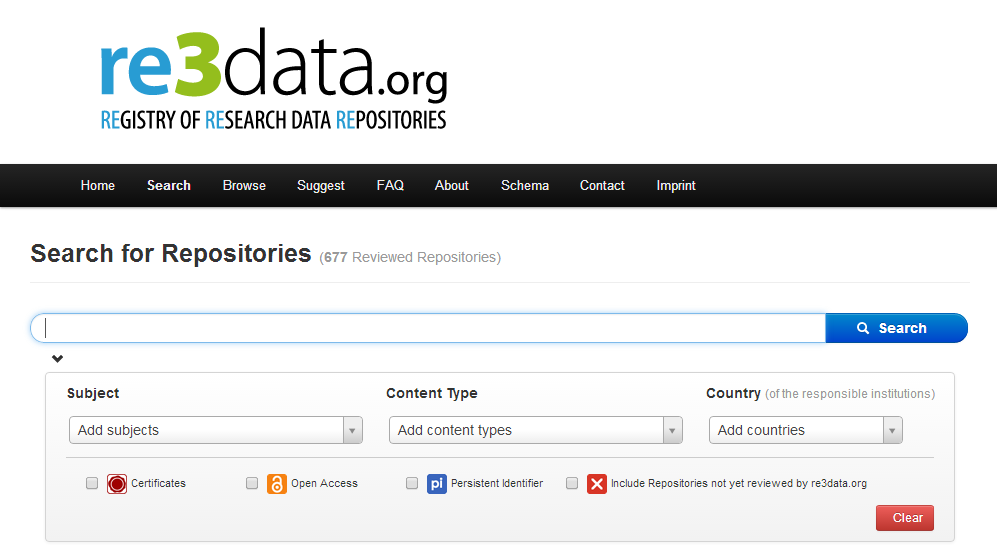 http://databib.org
http://service.re3data.org/search
Citing research data: why?
http://ands.org.au/cite-data
How to cite data
Key citation elements
Author
Publication date
Title
Location (= identifier)
Funder (if applicable)
www.dcc.ac.uk/resources/briefing-papers/introduction-curation/data-citation-and-linking
Conduct science in the open
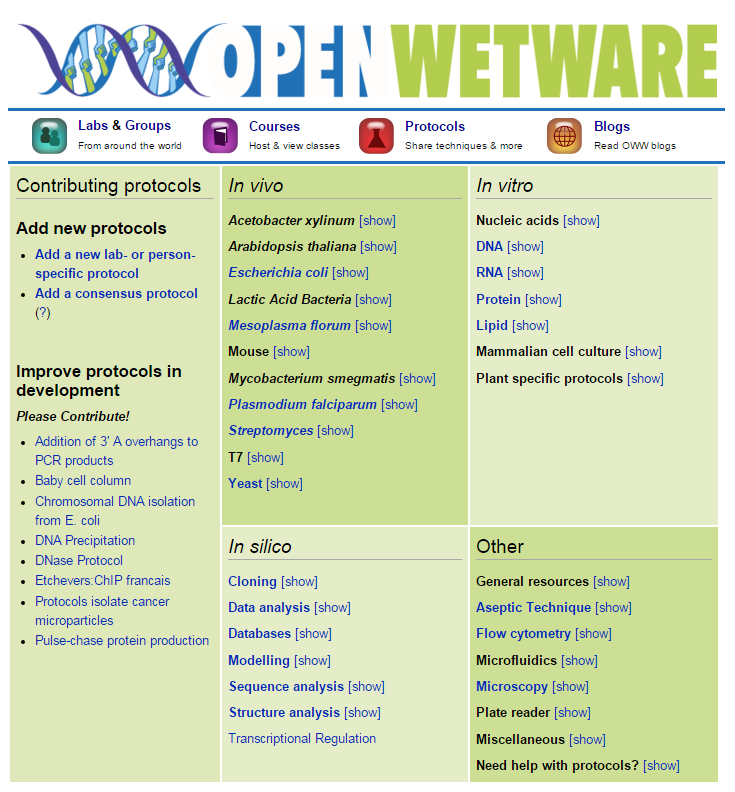 Use open lab notebooks
Share protocols
Blog about your work
Publish assertions to get ideas out sooner (nanopublication)
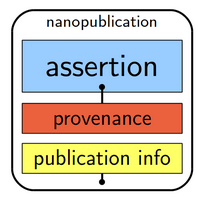 http://openwetware.org
Collaborate & share: MyExperiment
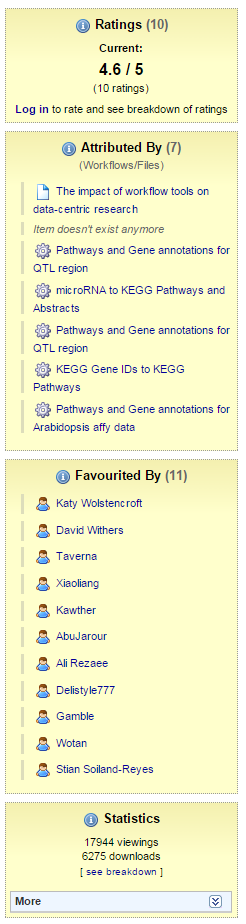 www.myexperiment.org
Plan for openness from the outset
Many decisions taken early on in the project will affect whether the data can be made openly available 
Think about where you want to publish and include APCs in grant applications if needed
Ensure consent agreements also include permission to archive and share data for reuse by others
Seek permissions for more than just the primary project purpose if signing licences to reuse third-party data. Derivative data may not be able to be shared if it includes somebody else’s IP
Explore the potential for openness when drafting agreements with commercial partners
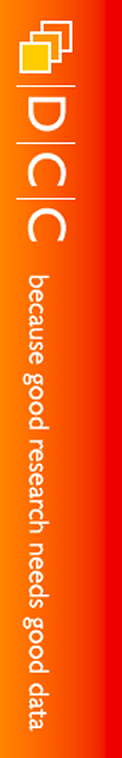 Thanks for listening
DCC case studies and guidance documents:
www.dcc.ac.uk/resources

Follow us on twitter:
 @digitalcuration and #ukdcc